Poster Title
A Phone App to Diagnose Epileptic Seizures:
a useful tool to reduce the epilepsy treatment gap in poorer countries

Victor Patterson1, Mamta Singh2, Hemav Rajbhandari3

1 Dhulikhel Hospital, Nepal, 2 AIIMS, New Delhi, India, 3 Nepal Epilepsy Association, Nepal
ABSTRACT
CREATION OF THE TOOL
VALIDATION OF THE TOOL
Patients over 9 years of age attending epilepsy camps in Nepal were diagnosed as having epileptic seizures (E) or not epileptic seizures (NE) by a neurologist.

The presence or absence of a about 40 variables related to their attacks was recorded at the same time.
 
The likelihood ratio (LR) of each variable indicating E or NE was then calculated. 
 
Seventy-six patients were evaluated and the pre-test probability of having epilepsy was 0.76 (in other words 76% of the population had E and 24% NE).
 
Eleven variables had LRs > 3 for either E or NE (Table 1).
The tool was tested in 132 patients attending three epilepsy camps, one in India and two in Nepal. The diagnosis of E, N or Uncertain (U) was made by a neurologist.  The tool was completed independently either by a health worker or trainee doctor. Results are below.
Objective
To devise and test a phone app to enable non-doctors to diagnose epileptic seizures.
 
Background
If the epilepsy treatment gap in the developing world is to be closed then health professionals other than doctors must be involved with epilepsy management. To do this they will need some tools to help them. The diagnosis of episodes of altered consciousness as epileptic seizures is key to the management of epilepsy. Traditionally done by doctors and time-consuming, this relies on asking questions and analyzing the replies.  It should be possible to design a tool to do this using a Bayesian approach.  This would enable the diagnosis to be made by non-doctors and so save precious medical time.
 
Design/Methods
Sixty-seven consecutive patients attending epilepsy clinics at Dhulikhel Hospital, Nepal and its outreach centres were asked a series of about 26 questions about their episodes.  A diagnosis of “epileptic seizure (E)” or “not epileptic seizure (NE)” was reached clinically.  Retrospectively, for each question the Likelihood Ratio (LR) of having E or NE was calculated and the most informative LRs identified. These were then used sequentially and incorporated into a mobile phone app. This was then validated in two different populations in Nepal and India and compared with the independent clinical diagnosis.
 
Results
Of the 67 patients originally seen, 51 had E giving a pre-test probability of 0.76. Eleven questions were identified with an LR>3 and incorporated into the app. The app was then validated in 132 patients from two different populations. Non-doctors were able to use it with minimal training. The app separated those with E and NE with near-complete reliability. 
 
Conclusion
A phone app has been designed to diagnose epileptic seizures and works well in practice.  It should be particular useful where medical input is scarce or non-existent.
CONCLUSION
Prior to the episode
Male Gender (F)
 Predisposing factors excluding family history (F)

During the episode
Colour change to red or blue (F)
Stiffness (F)
Shaking (F)
Tongue bitten (F)
Incontinence of urine (F)
Head turning to one side (F)
Eyes closed (A)
Able to communicate (A)

After the episode
One-sided weakness (F)
THE PROBLEM
Epilepsy is a treatable condition
Yet in many countries 50-90% of people with it are untreated
One reason is that there are no available doctors to diagnose and treat it.
Many authors have suggested that non-doctors should be trained to do this
Probability scores for 132 individual patients by type of clinical diagnosis.
CONCLUSION
An evidence-based tool has been devised with which non-doctors can diagnose epilepsy. 
 
A probability score over 90 diagnoses epilepsy with 100 % specificity and 88% sensitivity.
 
For patients with E and NE combined, the tool diagnosed 99% correctly
 
Only 14% of the total population had probability scores in the uncertain range.
 
As a phone app the tool is easy to use (usually< 5 minutes) and requires little training.
 
The tool has the potential to make a contribution to narrowing the epilepsy treatment gap in poorer countries
Table 1. Variables with Likelihood Ratios > 3 of episodes either being epileptic seizures (F) or not epileptic seizures (A)
THE QUESTION
Using a Bayesian approach these variables were combined sequentially in a tool which then produced a probability score for an episode being E.
 
This tool was then used to build a mobile phone app (NETprophets) which was used to test a larger population.
Can a tool be created and validated to enable non-doctors to diagnose episodes of altered consciousness as epileptic?
Printed by
For more information:
www.epilepsyapp.org
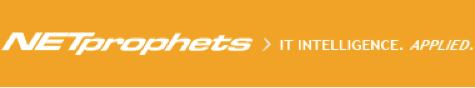 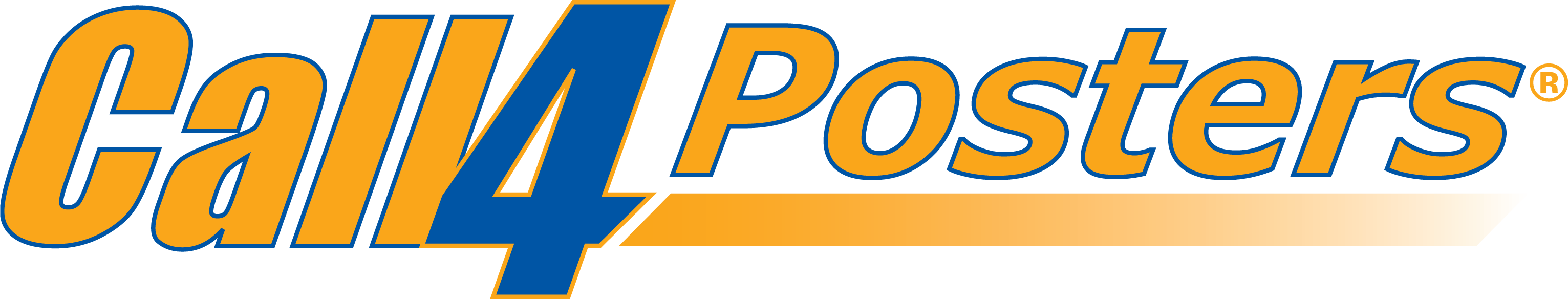 Reference: Patterson V et al A Bayesian Tool for Epilepsy Diagnosis in the Resource-poor World: 
development and early validation  Seizure 2014, in press